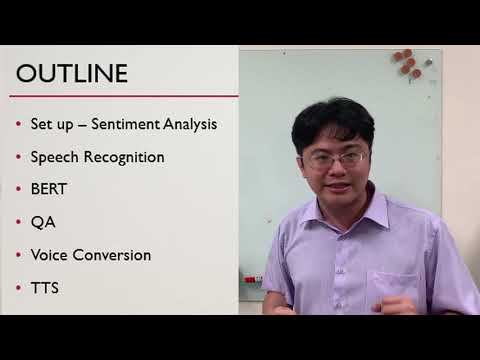 Pytorch Tutorial
Wu Yuan Kuei, 吳元魁
What is pytorch?
It’s a Python based scientific computing package.
It is supported by a large tech company, Facebook.
Use graphs to represent the flow of data and operations.
It is well documented.
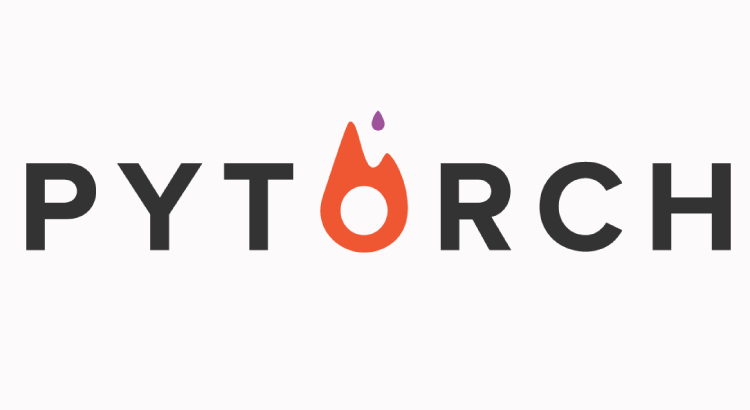 [Speaker Notes: pytorch簡介 https://ppt.cc/fzfJax
static, dynamic graph: https://ppt.cc/fyzLzx]
Why pytorch?
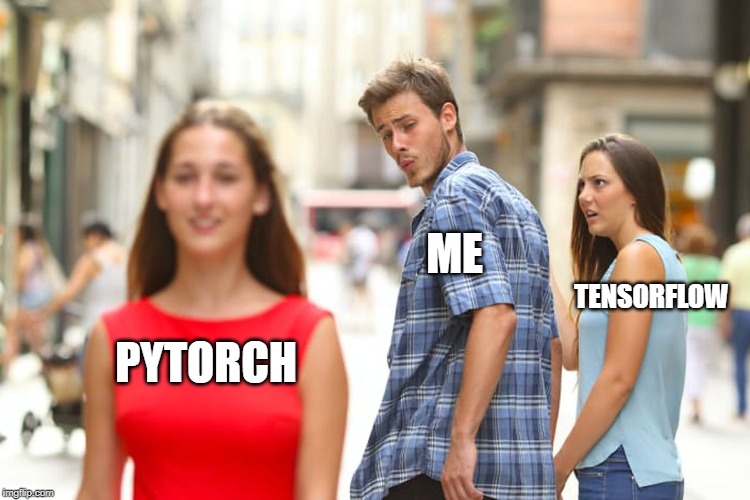 [Speaker Notes: pytorch簡介 https://ppt.cc/fzfJax
static, dynamic graph: https://ppt.cc/fyzLzx]
Colab
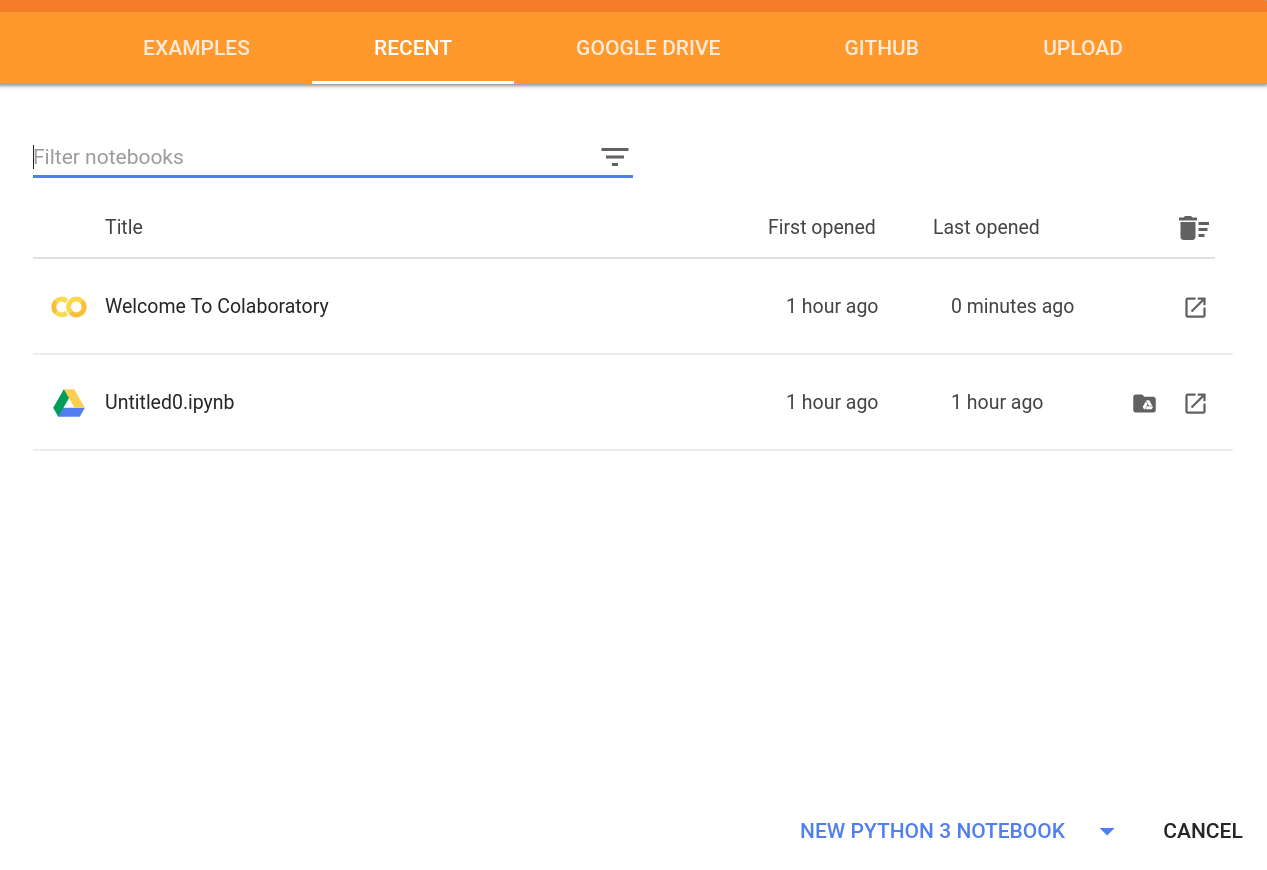 Colab edit
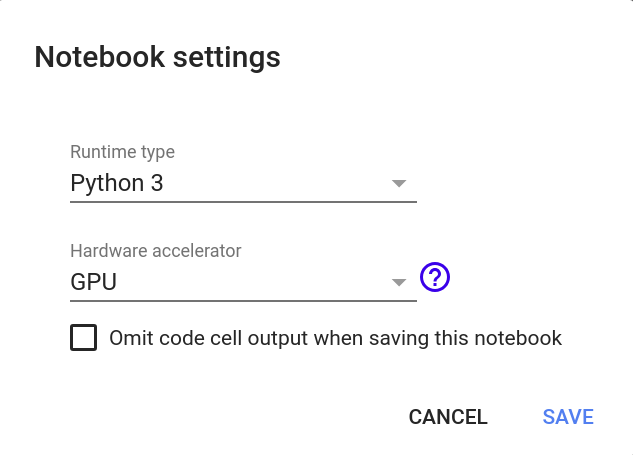 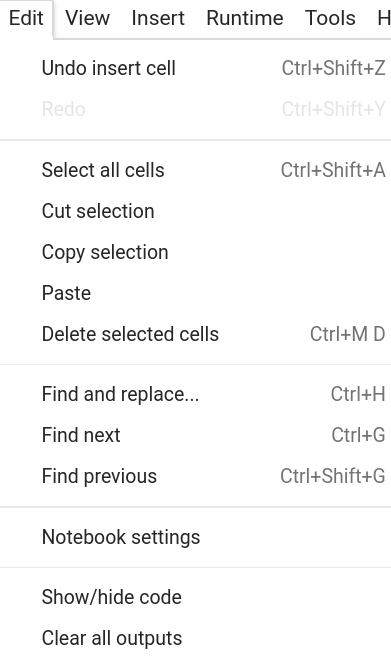 Colab
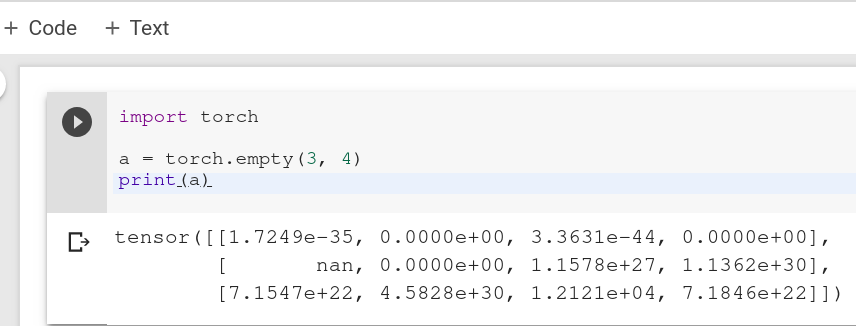 Neural Network (神經網路)
0.72
0.51
0.73
2
3
1
0
-1
-1
-2
-2
0
1
0.5
-2
-1
-1
0.85
0.12
0
-1
4
1
0
2
0
Input vector, output vector
This is a function.
[Speaker Notes: For example, if we modify “1” to “2”, then we have another function]
Tensor
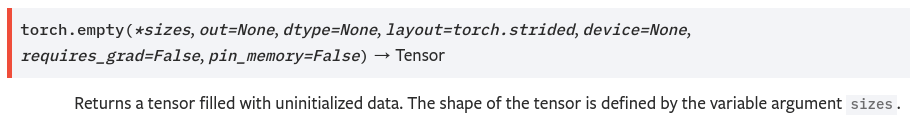 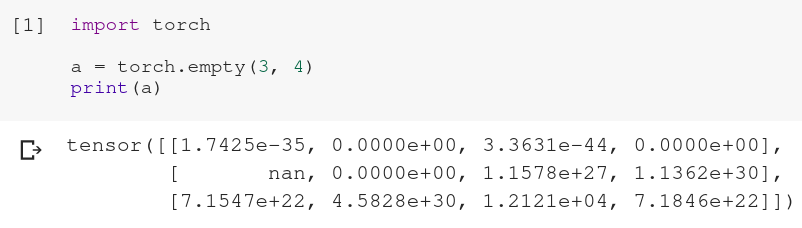 Tensor
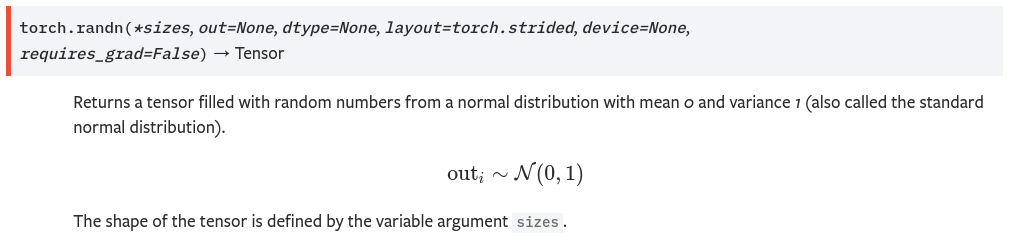 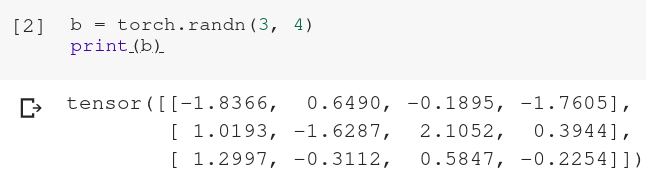 Tensor
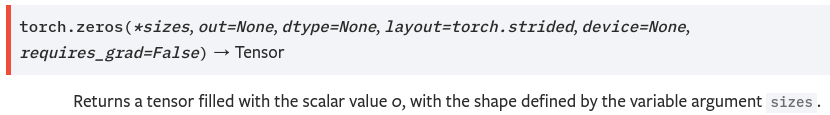 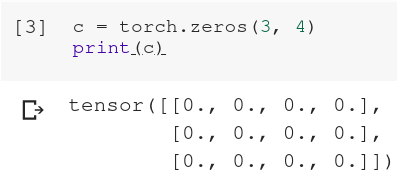 Tensor
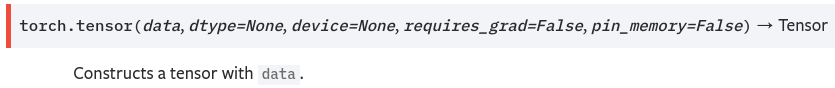 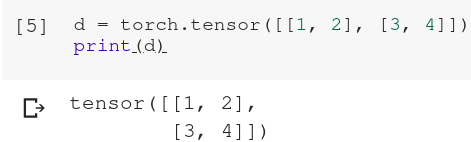 Tensor dtype
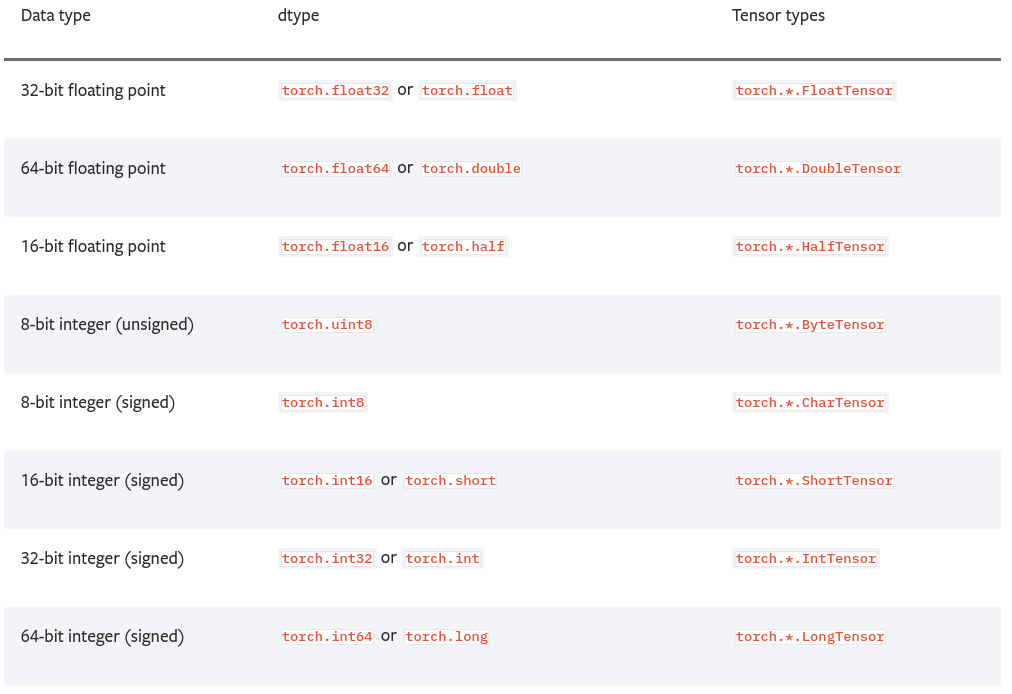 Tensor dtype
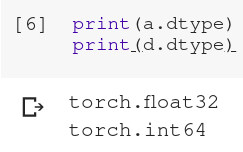 Tensor device
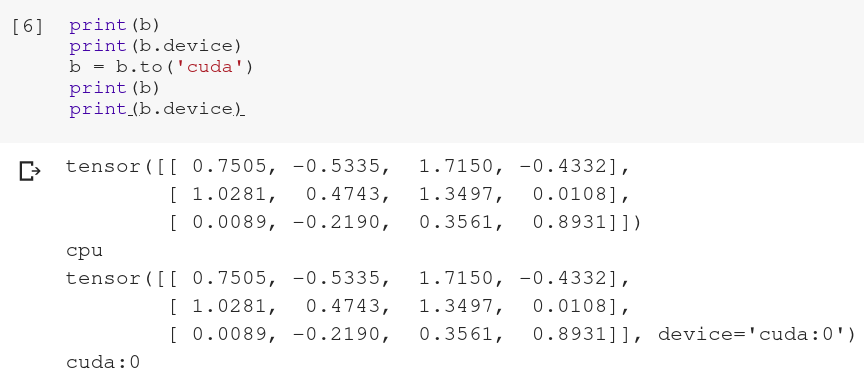 Tensor operations
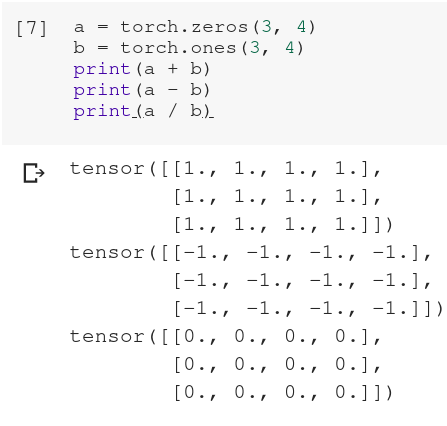 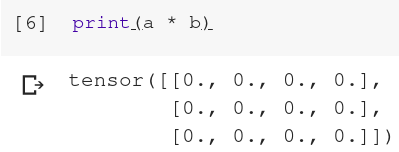 Tensor operations
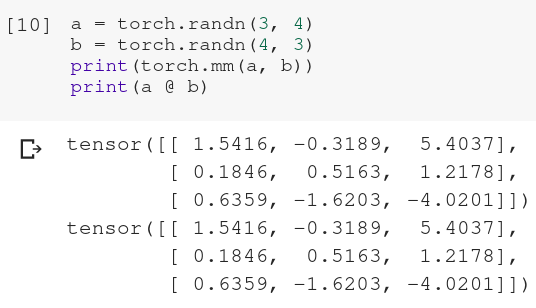 Tensor operations
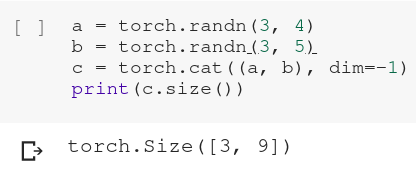 Tensor operations
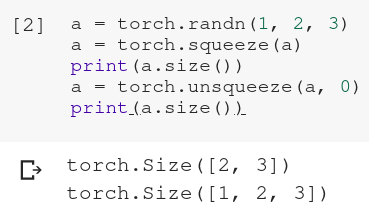 Tensor operations
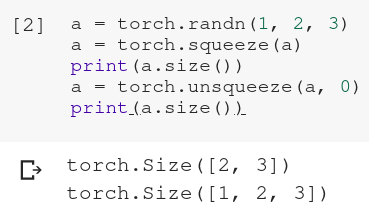 [Speaker Notes: 解釋三圍tensor]
Tensor operations
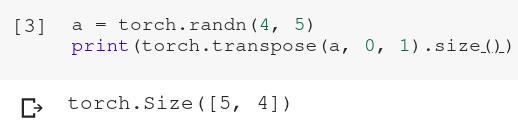 Dynamic graph
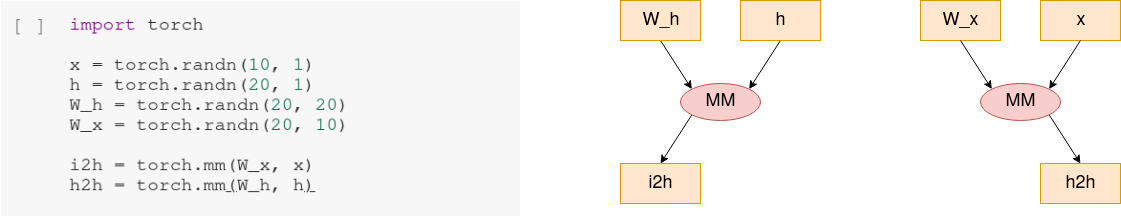 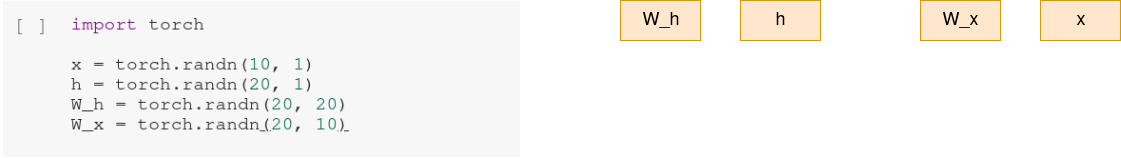 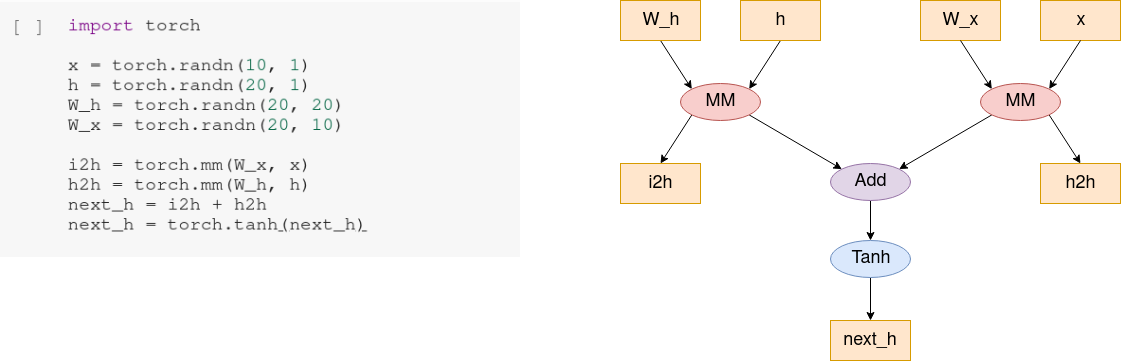 Neural Network
fully connected layer			   CNN					  RNN
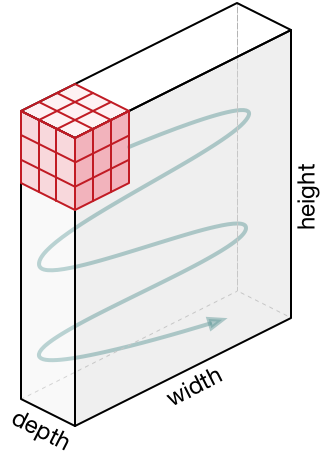 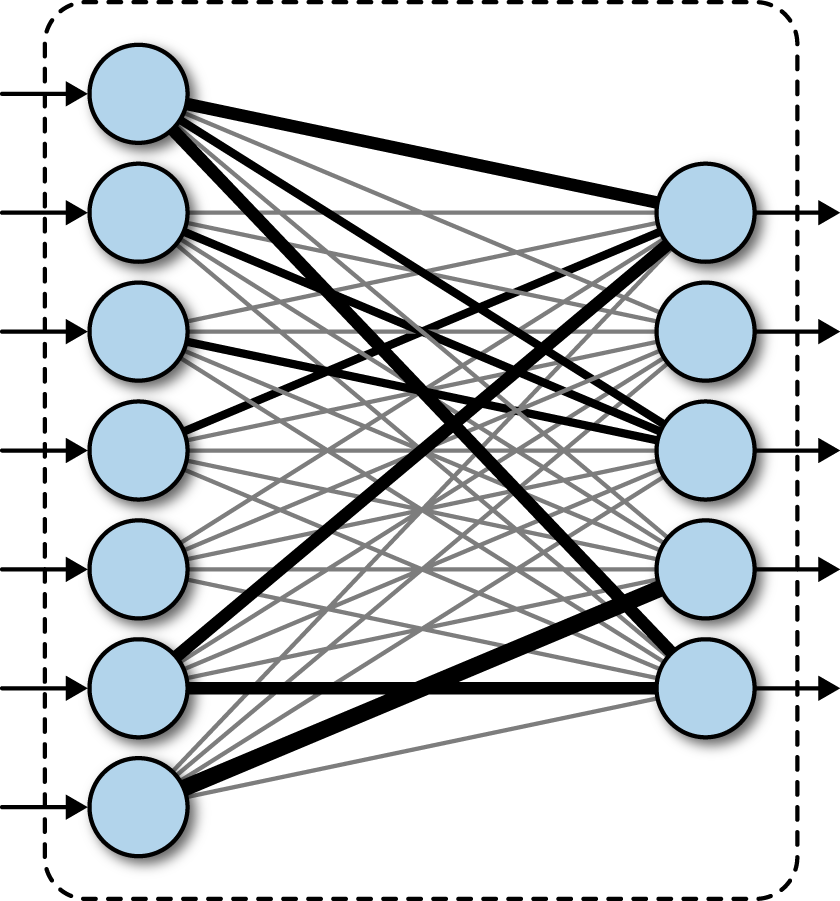 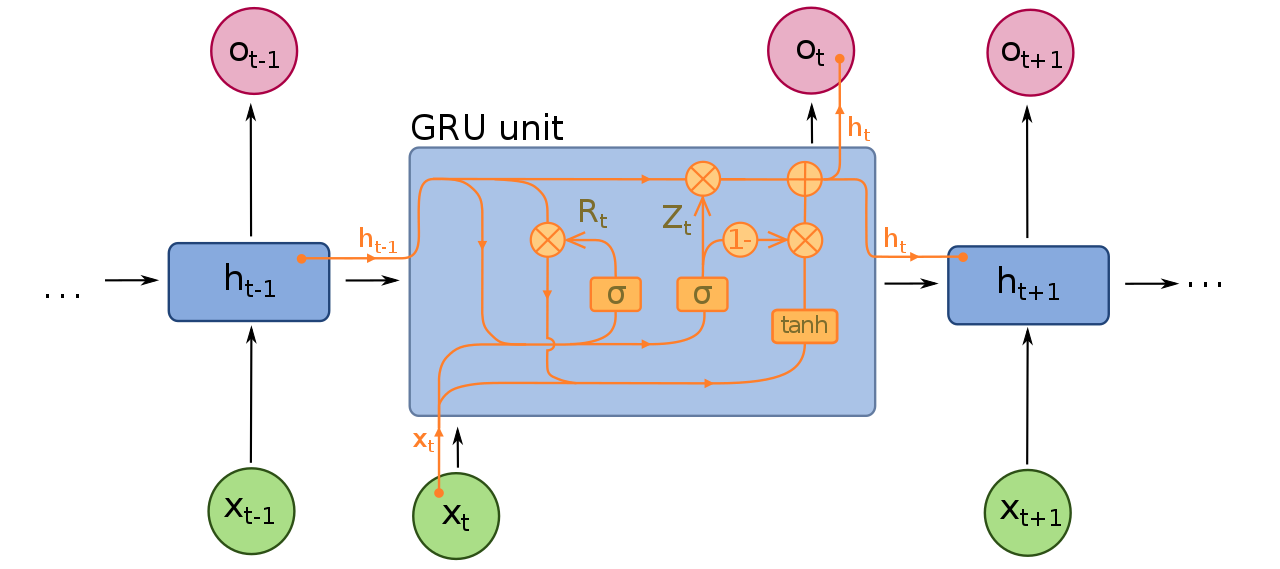 Neural Network (Fully Connected Layer)
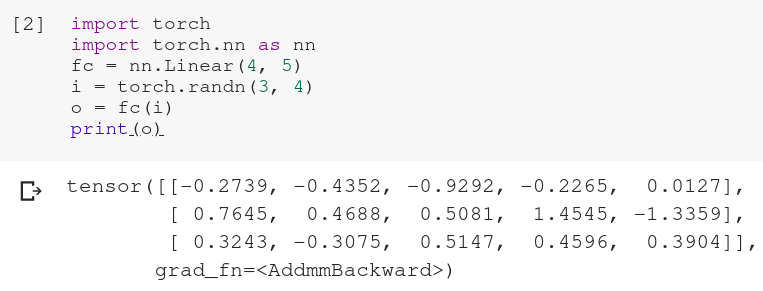 [Speaker Notes: Linear 為啥不用 torch.mm]
Neural Network (Convolutional Layer)
padding, stride						dilation
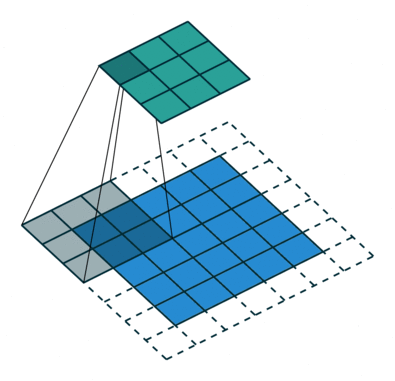 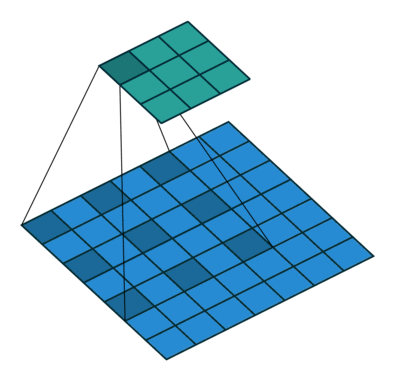 Neural Network (Convolutional Layer)
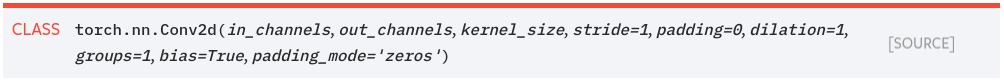 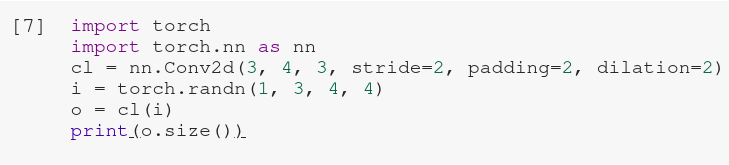 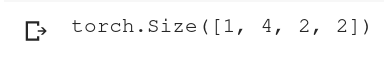 Neural Network (Recurrent Neural Network)
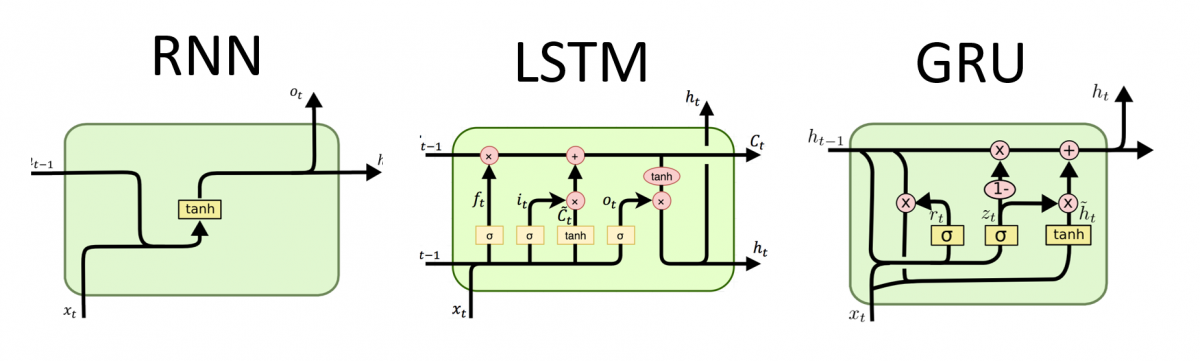 Neural Network(Recurrent Neural Network)
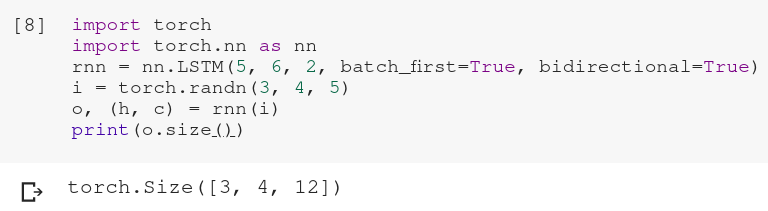 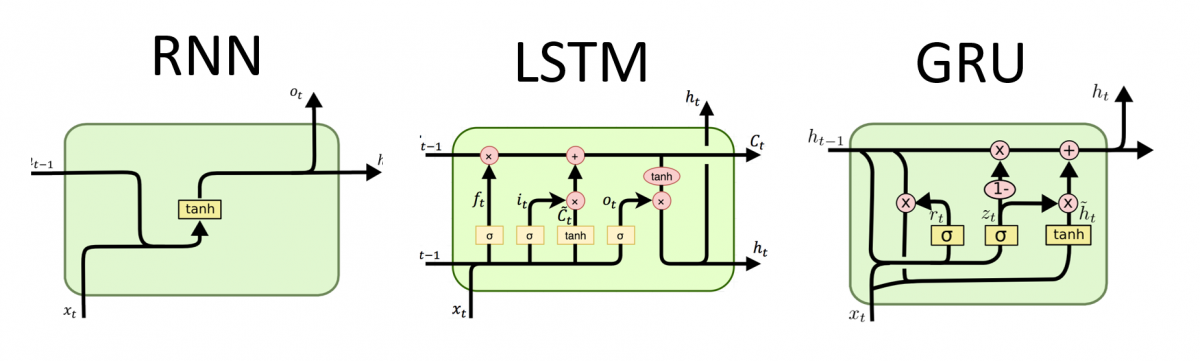 Neural Network (Deep Neural Network)
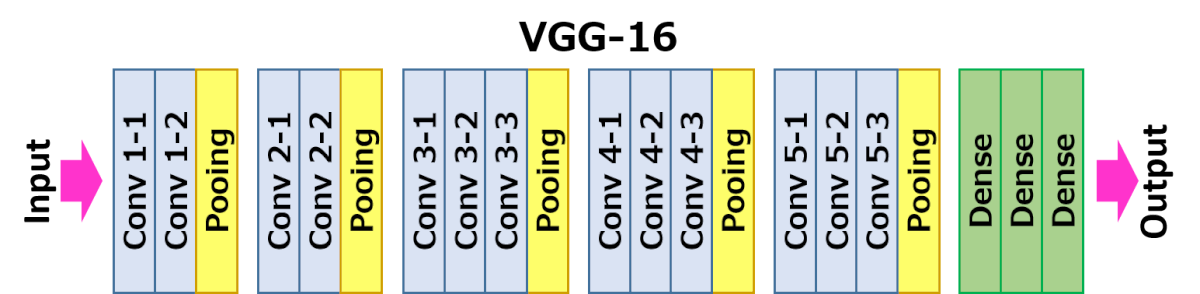 Neural Network (pytorch implementation)
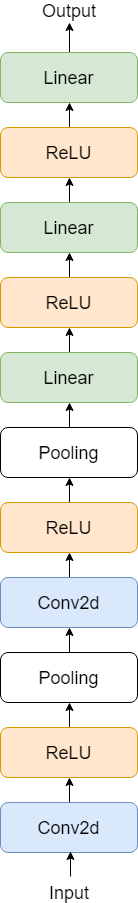 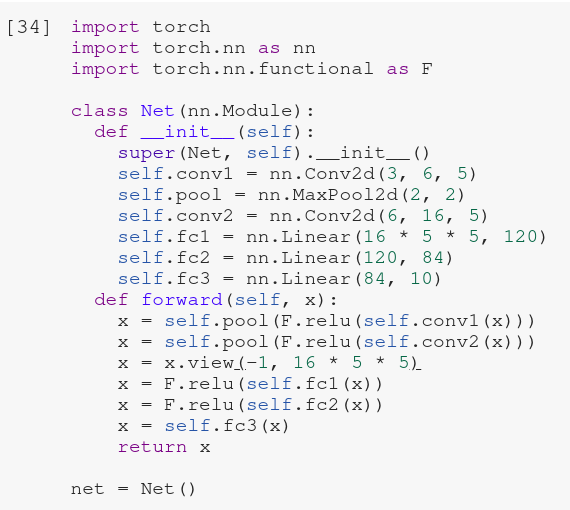 Loss function
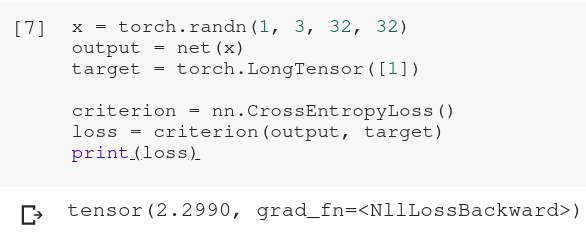 Optimizer
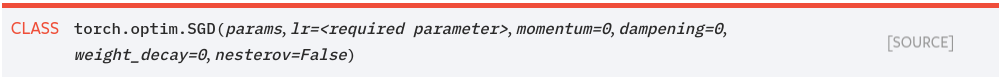 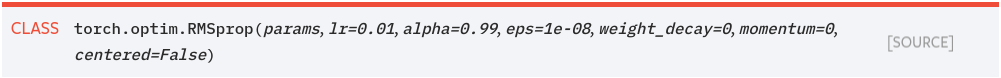 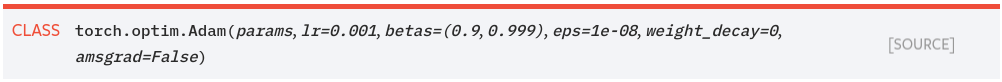 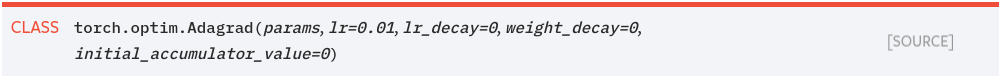 上課影片連結：https://www.youtube.com/watch?v=yKKNr-QKz2Q
Update weight
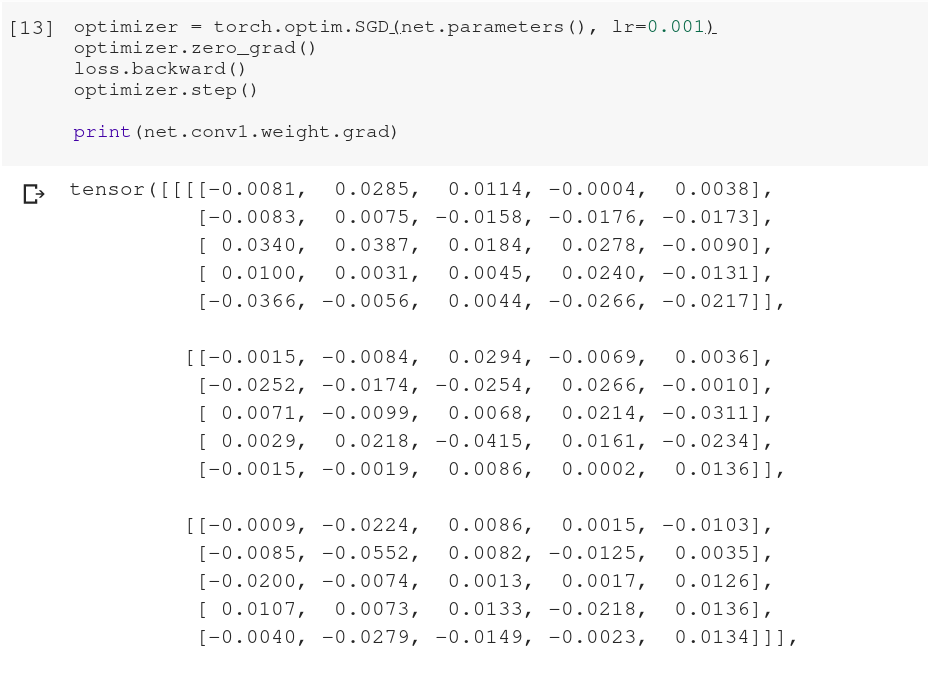 Sentiment Analysis
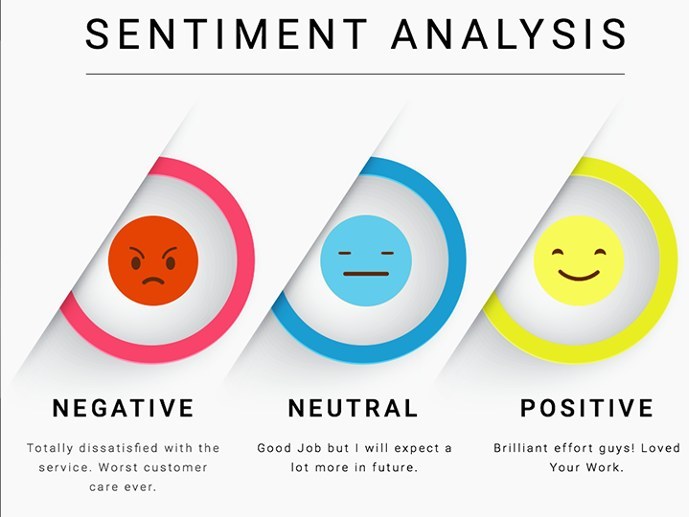 Sentiment Analysis
link: https://colab.research.google.com/drive/1nXAan22xjA_PaI2RZnfdG4NAog9Q0Xzk
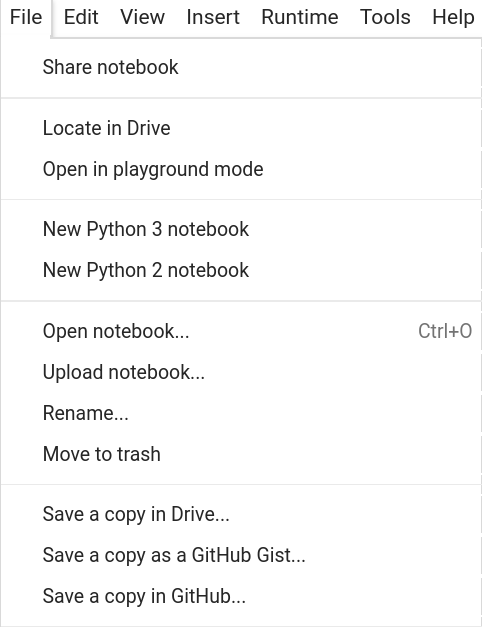